Branding
Sports & Entertainment Marketing
Review
What is a brand?
The use of a name, design, symbol, or a combination of those elements to help differentiate a company’s products from the competition
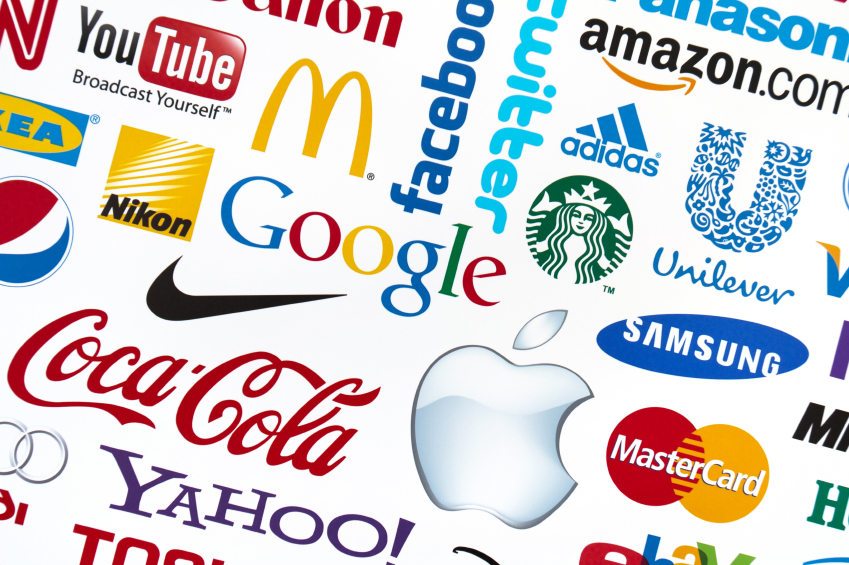 Review
What is a trademark?
When a brand is registered (identifies legal ownership of the brand)
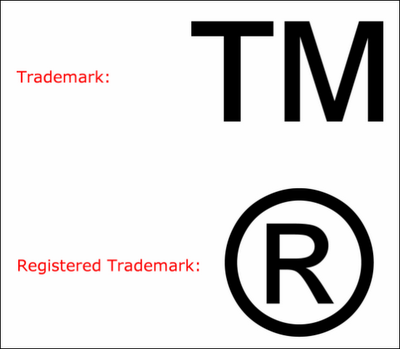 Slogans
What is a slogan?
A catch phrase or small group of words that are combined in a special way to identify a product or company (also called catch line/tag line)
Often accompanying a logo
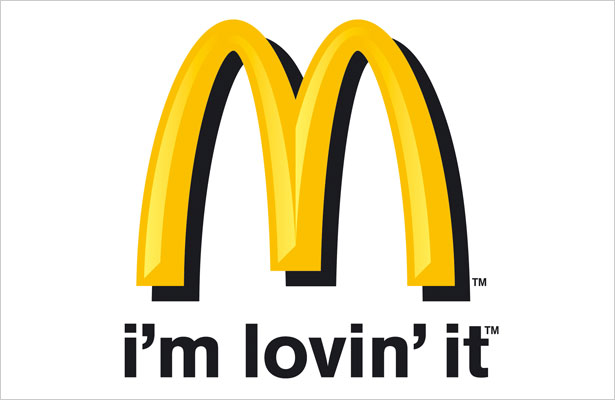 Slogans Quiz 7
Raise your hand if your sure
It’s everywhere you want to be
Plop, plop, fizz, fizz, oh what a relief it is
Don’t leave home without it
Have it your way
It’s the cheesiest
Betcha can't eat just one 
An American Revolution 
Drivers wanted 
Breakfast of champions 
Just Do It 
Ultimate Driving Machine 
Sometimes you feel like a nut, sometimes you don’t
More Slogans
Can you name other slogans?
Why are some so easy to remember?
Brand Building
Brand Awareness
Process of working toward maximizing recognition of a particular brand
Brand Image
Consumer perceptions linked to a particular brand (health, excitement, fun, family, etc.)
Example: Disney brand is associated with family fun and entertainment
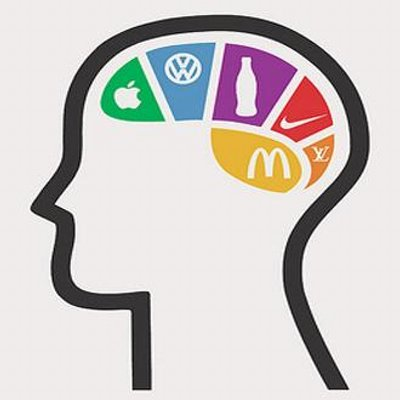 Brand Building Cont.
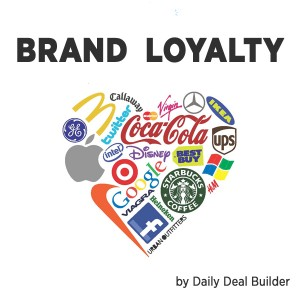 Brand Equity
Value placed on a brand by consumers
Example: Nike has strong brand equity because consumers have long associated the brand with top level athletes and quality products
Brandy Loyalty
Consumer preference for a particular brand as compared to competitor products or services
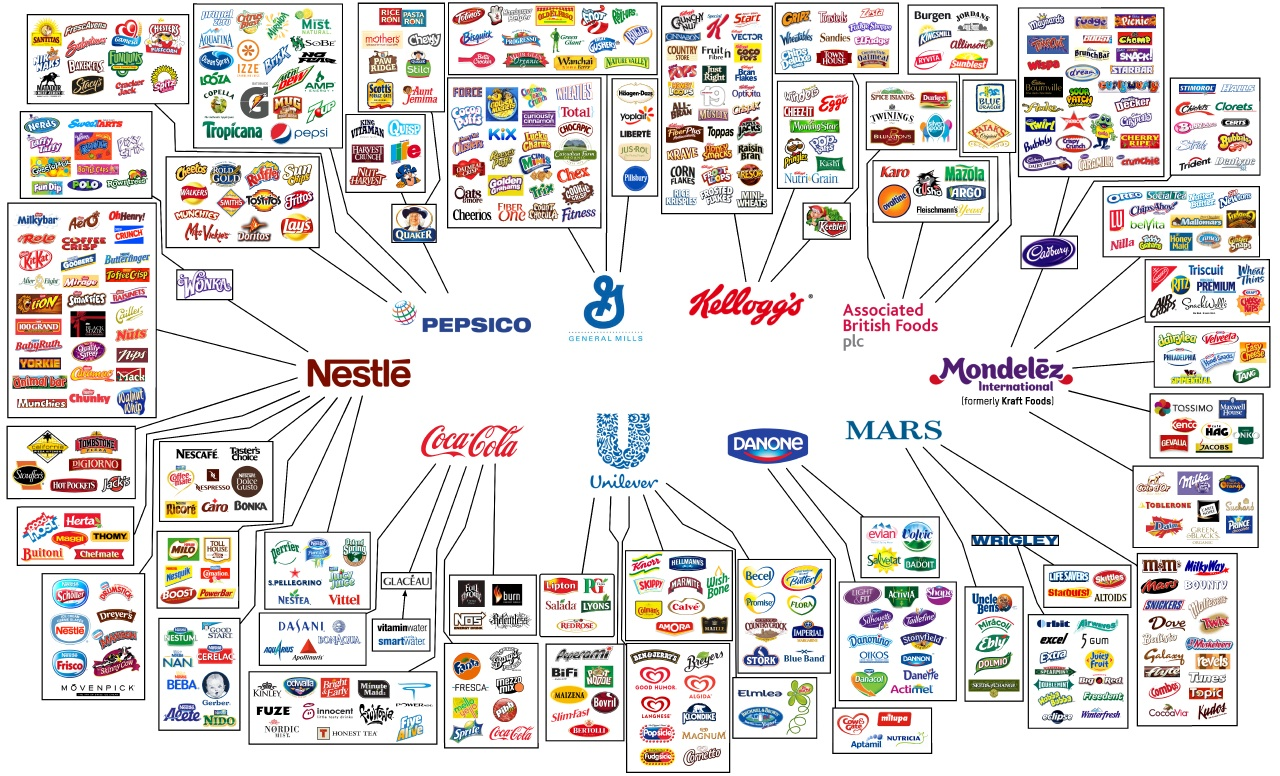 Forms of Branding
Forms of Branding
Corporate Brand
Represents an entire company or organization
Examples: Pepsi-Cola, McDonalds, Frito-Lay
Product Brand
Represents a particular product of a company or organization
Examples: Diet Pepsi, Chicken McNuggets, Fritos
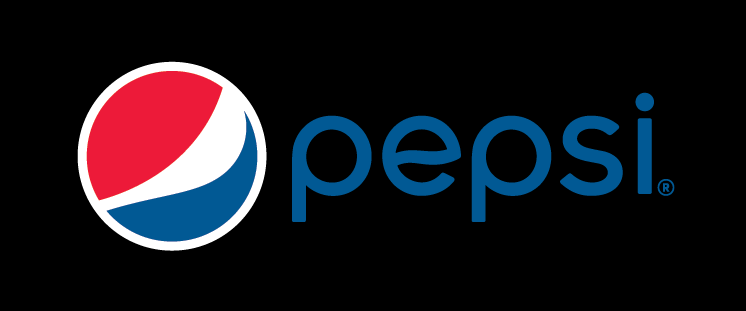 Forms of Branding Cont.
Store Brands (also called Private Labels)
Products retailers sell as their own brands
Examples: Walmart carrying Great Value brands, Hy-Vee carrying Hy-Vee brand, Cabela’s carrying Under Armor and other brand name items, but also have their own “Cabela’s” brand
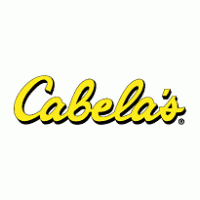 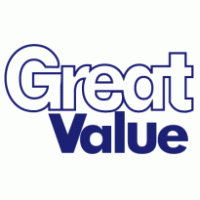 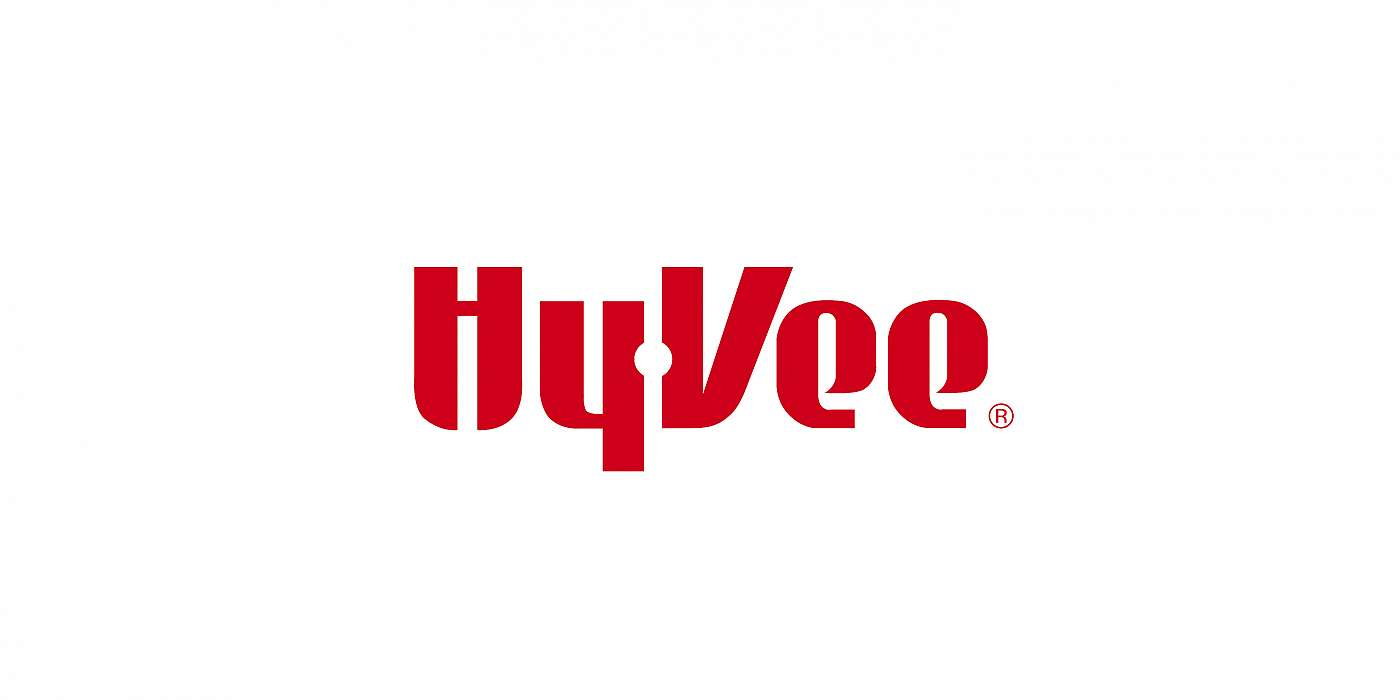 Branding in SEM
Brand Extension
Using a successful brand name to launch a new or modified product or service in a new market
Examples: 
P. Diddy and Eminem have used brand extension to develop their own clothing lines (Sean John Clothing and Shady Clothing)
Michael Jordan introducing own brand of cologne
David Beckham – soccer academy in London, male fragrance, movies, Adidas apparel
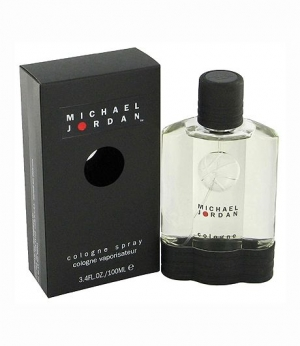